品番:C3646
たためる保存容器セット(S・M)
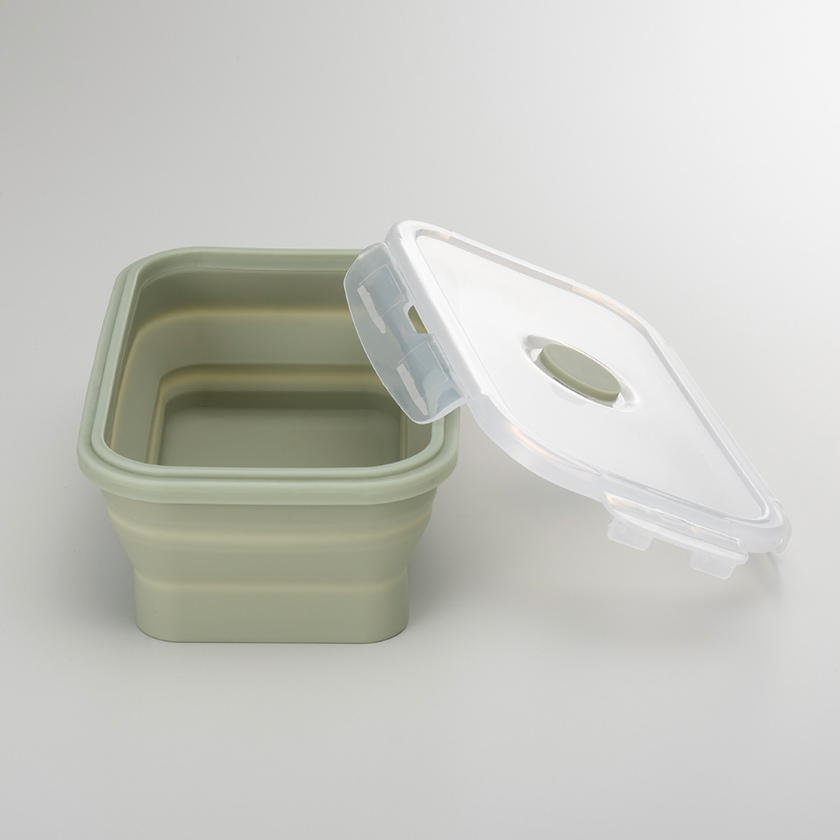 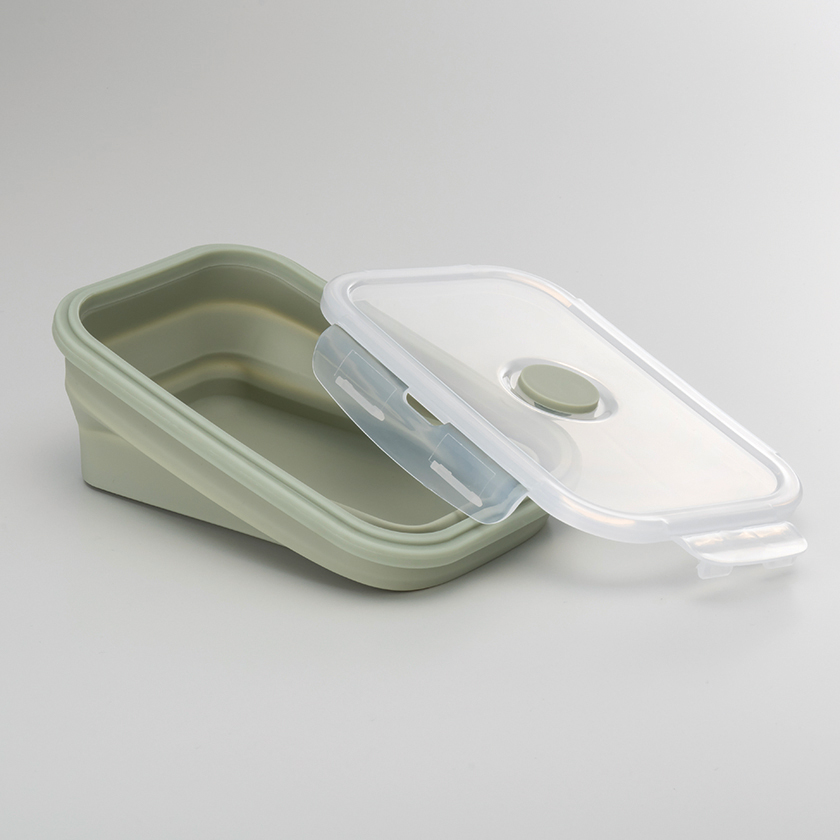 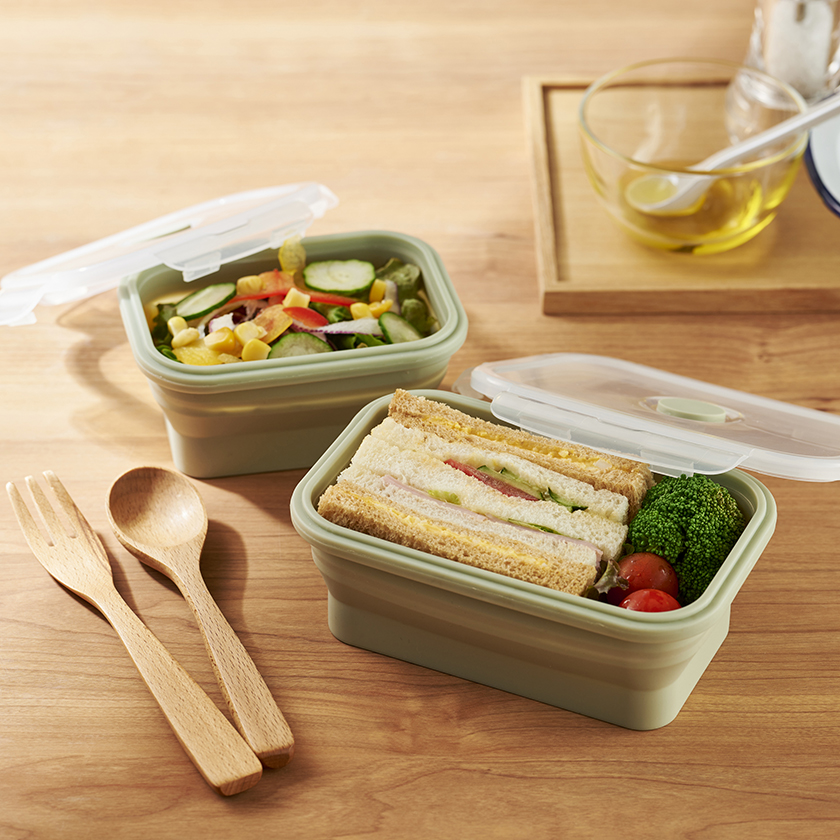 上代:\1,200(税込\1,320)
コンパクトに折りたためて収納時も便利な
繰り返し使える保存容器セット
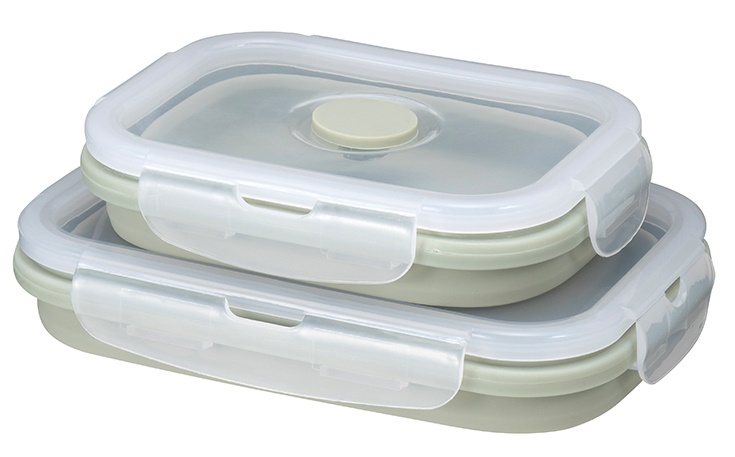 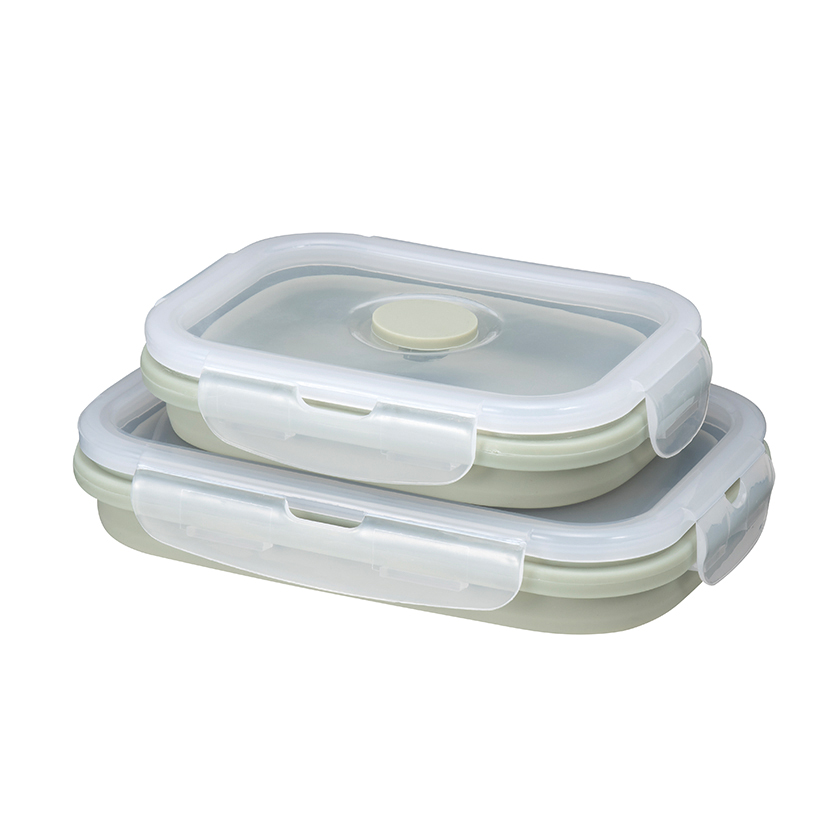 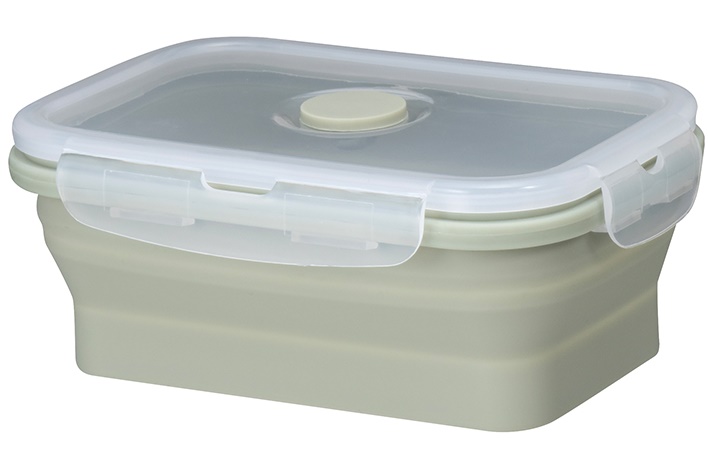 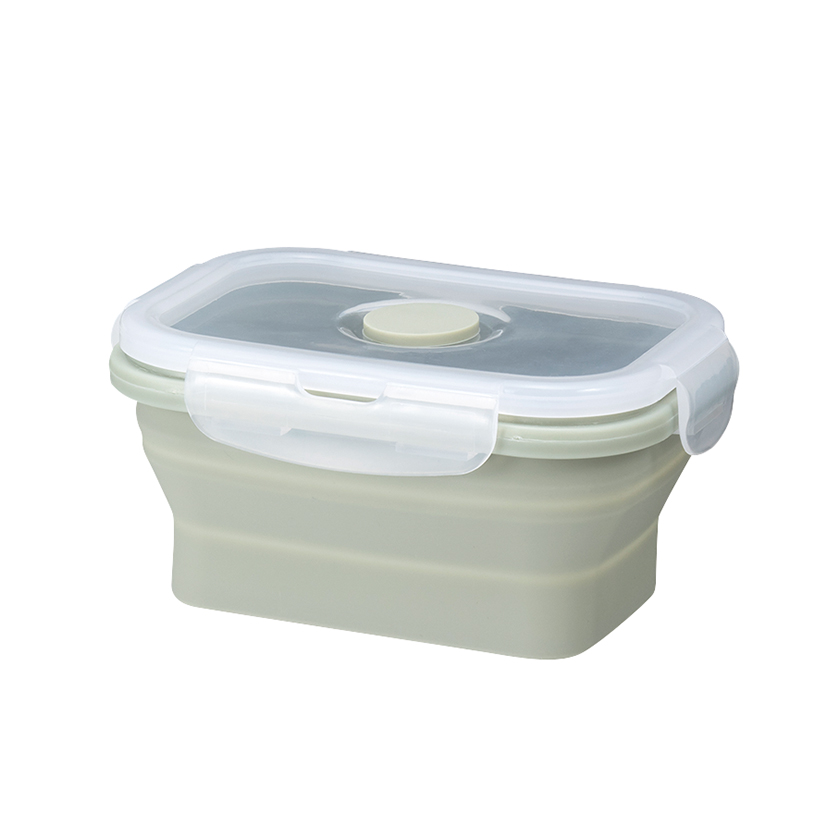 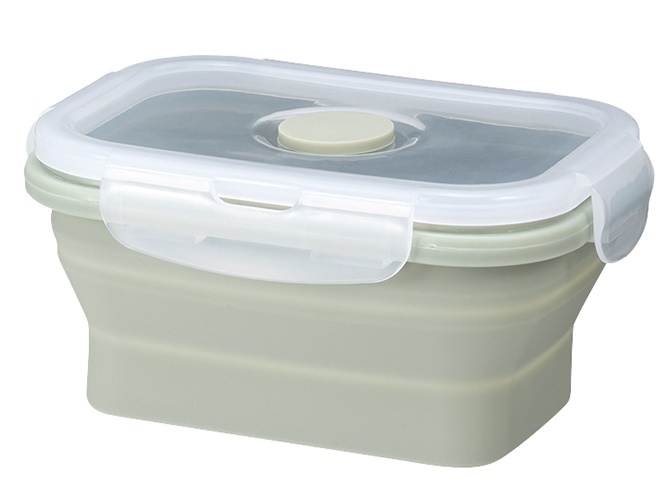 ■商品情報
M
S
S
memo